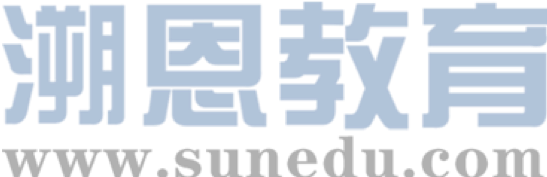 感恩遇见，相互成就，本课件资料仅供您个人参考、教学使用，严禁自行在网络传播，违者依知识产权法追究法律责任。

更多教学资源请关注
公众号：溯恩高中英语
知识产权声明
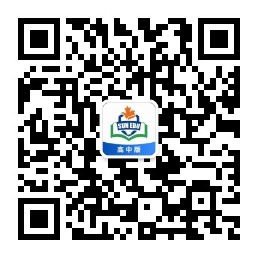 写
续
后
读
2021年5月
杭州二中高三仿真考 读后续写解析
杭州二中 许丽君
How to read English novels?
Read the story
Get the gist
List the plots
Trace the clues
Explore the theme
Analyze the character
Predict the ending
Deepen the theme
Weave the story
Appreciate the language
写
步
骤
续
读后续写情节的构思
一. 寻记叙文要素(search  for the elements) 
二. 探故事线索 ( trace the clues)
三. 找中心矛盾 (search  for the central conflicts)
四. 研文章主题 ( explore the theme)
析人物性格 ( analyze the character)
 估故事结尾 ( predicting the ending)
如何构思续写的内容
Step 6
 Appreciate the language
Step 4
  Predict the ending, deepen the theme
Step 2 List the plots, trace the clues
Step 3
Explore the theme, analyze the character
Step 1 Read the story, get the gist
Step 5
   weave the story
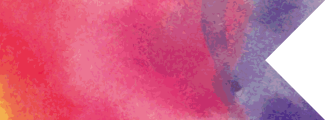 Read the story, get the gist
Step 1
续写体裁：记叙文
记叙文怎么读
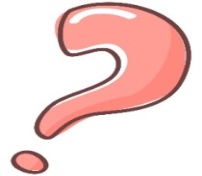 一. 读记叙文要素
5W和1H
“who, what, where, when, why, how”
Who is the story about?
What happened?
Where did it happen?
When did it happen?
Why did it happen?
How did it happen?
续写体裁：记叙文
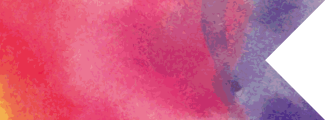 Read the story, get the gist
Step 1
二. 读情节
Developing:
Climax
Inciting incident：
引发故事矛盾或冲突(conflict) 的事件; 
Rising action：
围绕冲突故事主人公采取一系列行动;
Falling action：
冲突向得以解决的方向发展; 
Resolution：
冲突得到解决;
Developing
Closing
Beginning
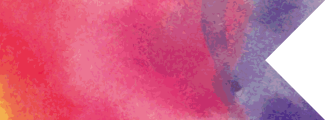 List the plots
Trace the clues
Step 2
Divide the underlined words into 4 groups:
unicycle; ride; weak;  practice; charity; nervous; performance; hula hoop; stage; confidence
List the plots
Trace the clues
List the plots
Trace the clues
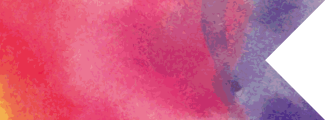 Step 2
When did I try to ride a unicycle?
Why did I like to ride a unicycle?
How did I practice riding a unicycle?
What did I do to ride a unicycle on stage?
What did I  do to put on performance?
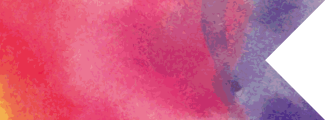 Climax 
(the main problem or conflict)
List the plots
Trace the clues
Step 2
Process/
development 
(up-down-up)
Story Mountain
?
Beginning/introduction
(character and setting)
Ending
 (solution / how things end up)
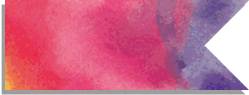 List the plots
Trace the clues
Step 2
1. My sister Jane did ride and practiced but stopped..
2. I made great efforts to practice riding a unicycle and finally made it.
3. I would put on my performance by doing a hula hoop and riding a unicycle on stage.
4. ?
?
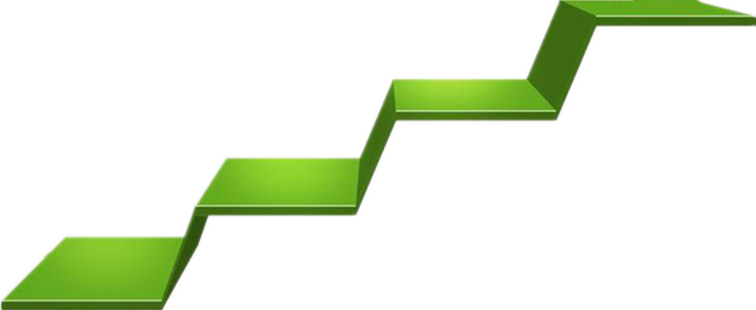 3
Ending
2
Climax
(conflict)
1
Process
( Developing)
读后续写情节分析
Beginning
   (Introduction)
Step 2: Read for plot development clues (Plot & Feelings)
杭州二中高三仿真考 读后续写解析
Para.4: I made efforts to ride a unicycle
climax
Para.3:How I made it
Continuation para.1: my performance on stage
nervous
Para.2: how I practiced riding a unicycle
rising action
falling action
made it
inspired
Para.1 Jane did ride but stopped.
confident
discouraged
Continuation para.2: my sense after checking mobile phone
background
fun
resolution
curious
解读故事文本
分析故事要素
where
when
who
ending
beginning
what
How
why
[Speaker Notes: www.515ppt.com]
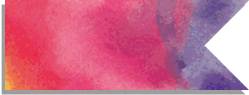 Step 3:
Explore the theme
Our old house, on stage
I; sister Jane; our teacher Maria; my friends; the headmaster
Where (place)
Who (character)
Main idea: I learned how to ride a unicycle and put on my performance successfully by doing a hula hoop while riding a unicycle.
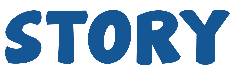 Teaching myself to go forward, backwards and to turn.
One morning, on the night of the show
How (solution)
When  (time)
I tried riding a unicycle and doing a hula hoop out of curiosity.
Put on performance by doing a hula hoop and riding a unicycle on stage.
Why (reason)
What (event)
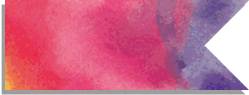 Step 4:
Analyze the character
Q1: Why did “I” like to ride a unicycle ?
I rode a unicycle out of curiosity.
I thought it was really fun.
Q2: How did I practice riding unicycle?
I used low beams in the dining room to practice riding.
I practiced every spare moment I had.
I taught myself to go forwards, backwards and to turn.
active/curious
Tip: think outside the box
Diligent/confident
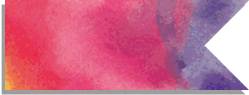 Predicting the ending
Deepen the theme
Step 5：
Trends/ending in the story’s development
“I” would eventually make it.
“I” would ride my unicycle forwards and backwards on stage and put on performances successfully.
“I” would do the hula hoop while riding the unicycle perfectly.
Predicting the ending
Step 5
点
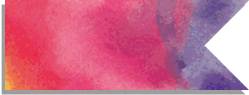 用原文的已知信息预测续写的结尾
Make predictions with the help of given detailed information
线
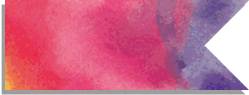 用原文的已知信息预测续写的结尾
Step 5:
Predicting the ending
Make predictions with the help of given detailed information
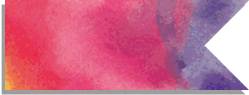 面
用原文的已知信息预测续写的结尾
Predicting the ending
Step 5：
Make predictions with the help of given detailed information
Q 1: What did I do to put on performance?
Q 2: What did the audience react when I put on performance on stage?
Q1: What would I feel after I check my mobile phone?
Q2: How would I react after seeing the message?
Predicting the ending
Deepen the theme
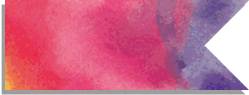 Step 5:
How does the author feel? (Mood暗线)
discouraged
Curious
fun
nervous
Made it
Overcame my fear
inspired
confident
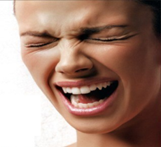 Predict the plot -1
Trace the hidden clues in the given sentences
Paragraph 1: There was tremendous applause when the curtain rose. 



Paragraph 2:    When I got home, I couldn’t wait to check my mobile phone left at home.
problem
inspired
My reflection:
My friends encouraged me
appreciative
Cheered me up
Audience reflection
further problem
Predict the plot-2
Trace the hidden clues in the given sentences
Paragraph 2:    When I got home, I couldn’t wait to check my mobile phone left at home.
My parents and friends admired my performance and were pleased beyond words. 
I received lots of messages.
My performance gained great popularity.
result?
Resolution
I learned how to ride a unicycle and do a hula hoop,  and put on performances successfully.
Step 6: weave the story –Possible version 1
Paragraph 1：
 There was tremendous applause when the curtain rose. Nervous as I was, I still made up my mind to gather up my courage to put on my performance. Accompanied by the familiar melody. I finished doing a hula hoop and riding a unicycle on stage perfectly. Waves of audiences’ cheers echoed around the auditorium, with my friends filming my show. When it came to an end, my heart leaped with gaiety as if I did an incredible miracle.
Step 6: weave the story-possible version 1
Paragraph 2：When I got home, I couldn’t wait to check my mobile phone left at home. It was only when I surfed the Internet that I realized how popular this video became. To my astonishment, the video drew much attention from people on line, receiving hundreds of thousands of likes. Instantly, my weakness melted and my confidence welled up inside my heart. It suddenly occurred to me that “Practice makes perfect.” Down deep in my heart, this precious memory would be cherished by myself forever.
Step 6: weave the story-possible version 2
Paragraph 1：
 There was tremendous applause when the curtain rose. So overwhelmed was I that I almost wanted to dash out of the stage. At this time, a thought popped into my mind- it was the high time that I examined the effects of my practice. I had to inhale sharply to calm myself down, then I bent down towards the crowd and started my performance. I could hardly remember what I did that time, but the thunderous applause and screams surged through me. You did it, an inner voice told me. Finally, my teacher told me that I could see the result on my phone when I went back home.
Step 6: weave the story-Possible version 2
Paragraph 2：When I got home, I couldn’t wait to check my mobile phone left at home. A sense of anxiety crept upon me, my fingers were nearly frozen. Then I saw my name, decorated with giant, golden words-champion. Not only did I use my unicycle and hula hoop performance to win the first prize but also I had proved it to others that even a weak girl like me could win, just through my practice! I sighed with relief, and I noticed that my mom and sister were shedding tears of joy behind the door. I grinned dazzingly, raced to them and embraced them tightly.
Step 6: weave the story-possible version 3
Paragraph 1：
 There was tremendous applause when the curtain rose. Frozen with fear, I was too nervous to move an inch. My heart started to beat and my mouth was dry. A flush of panic flooded over me. Finally, I plucked enough confidence and courage to go on the stage. I started my performance, the hula loop was perfectly performed. Then I began to ride unicycle. I finished it successfully. I bowed to audiences and breathed a sigh of relief. After that, I went back home.
Step 6: weave the story-possible version 3
Paragraph 2：
    When I got home, I couldn’t wait to check my mobile phone left at home. There were hundreds of messages from my classmates, even from my headmaster. “It’s hard for a weak girl to ride unicycle. How did you make it？” he asked. To be honest, I don’t know, I just practiced over  and over again. As an old saying goes, “Practice makes perfect.” I believe that’s why I succeeded.
Step 6: weave the story-possible 4
Paragraph 1：
 There was tremendous applause when the curtain rose. An inner voice told me that I can’t be nervous anymore. I took a deep breath for the sake of decreasing the heavy burden of performance. I walked towards the stage with every confidence. Thanks to my practice before, it’s relaxing for me to do a hula hoop . with the mild music, I was to ride my unicycle forwards and backwards steadily.” How could she make it?” We’ve never seen a weak girl give such a marvelous performance.” Whispers went around the auditorium. Even the headmaster was immersed in filming the visual feast. After the talent show, I was thrilled  to hear that video was posted and managed to draw attention from people online, raising amount of money for charity.
Step 6: weave the story-possible version 4
Paragraph 2：When I got home, I couldn’t wait to check my mobile phone left at home. Seeing video received hundreds of thousands of likes and raised much money for the charity, smile on my face shone like a diamond. It was when some reporters and TV stations called for interview that I truly realized how hot and popular this video became. In consequence, I was satisfied with the happiness and fun that I brought to others. Balmy breeze wiping my face, a sudden warmth haunted me.
Step 6: weave the story-Possible version 5
Paragraph 1：
 There was tremendous applause when the curtain rose. I’m so nervous that my throat was dry and my face was burning. In order to calm down, I took a deep breath and made a big smile to myself. As scheduled, I put the hula hoop on my neck with my trembling hands and shook my neck as I practiced. My fear decreased as the hula hoop went down to my knees. Later, when riding the unicycle and playing with the hula hoop on the stage, I caught a glimpse of audiences  filming the performance. I did it. Meanwhile, a flood of excitement flashed over my heart and audiences clapped warmly.
Step 6: weave the story-possible version 5
Paragraph 2：
When I got home, I couldn’t wait to check my mobile phone left at home. Suddenly, lots of messages appeared on my phone. One of them was a video in which I performed. “A weak girl like me has such a large power!” To my astonishment, there were above one million likes. Suddenly, my confidence was built up by many kind strangers. What a wonderful experience I  had!
Step 6: weave the story-possible version 6
Paragraph 1：
      There was tremendous applause when the curtain rose. Having taken a deep breath, I cleared my throat, and my performance began. With hundreds of eyes staring at me, I controlled the hula hoop carefully. With the time going by, practicing memories aided me master the trick of showing routine, which drove my nervousness and fear. So addicted was I to my show that any noise failed to bother me. It was like only I was in the auditorium . At last, my performance was over. There was applause again and the headmaster gave me a thumb-up sign.
Step 6: weave the story-Possible version 6
Paragraph 2：
When I got home, I couldn’t wait to check my mobile phone left at home. The amount of messages was increasing with a steady speech. Looking through those words full of care and warmth, a wide smile spread over my face, tears blurred my vision. Only at this moment, can I feel how poor my words were. It was so hard for me to express my gratitude. Looking back the usual night, a shy and weak girl has built up her confidence eventually. And the shining memory will remind me over and over again. I will remember the bravery I had was from an ordinary unicycle.
Step 6: weave the story-possible version 7
Paragraph 1：
 	There was tremendous applause when the curtain rose. When I saw this enthusiastic scene, my face turned pale and I stood there tongue-tied. I took a deep breath, then made my way toward the stage. My routine was doing a hula hoop and doing some difficult waves. Owing to my helpful practice, I achieved my goals. All of people gave me a thumb-up sign and the stage was overwhelmed with warm clap. Stunned, I built up my confidence, my performance became more elegant and amazing.
Step 6: weave the story -possible version 7
Paragraph 2：
     When I got home, I couldn’t wait to check my mobile phone left at home. My friends, classmates and parents were all pleased beyond description. The glint of excitement rose in my eyes. I offered my heartfelt gratitude with a bright ecstatic（狂喜的）smile, like a deer jumping with joy. What a meaningful experience, it taught me about however difficult the thing is. Make your efforts, you will see it will shine like a diamond.
Step 6: weave the story -possible version 8
Paragraph 1：
 	There was tremendous applause when the curtain rose. I was both nervous and excited when it was my turn. Taking a deep breath, I slowly rode my unicycle towards the stage and put the hula hoop around my neck when the music was on. The audience applauded for me when the hula hoop was about to my knees. Everything seemed good until an unlucky thing happened — I didn't ride backwards firmly so I tumbled! It was so embarrassing but after a very short rest, I struggled to my feet. I tried again and finally, I made it. Seeing this, all the audience cheered and applauded happily.
Step 6: weave the story -possible version 8
Paragraph 2：
     When I got home, I couldn’t wait to check my mobile phone left at home. My deskmate Mary sent the performance video to me and expressed that she was so proud of me. There were also many encouraging messages from my teachers and friends. Not only could I challenge myself but also I helped my school raise money for charity in this performance. More importantly, this unforgettable experience is a reminder for me that I am no longer a weak girl and nothing is impossible.
Step 7：Appreciate the language
Plot
Character 
Theme
language
Details determine success or failure.
Environment
Action 
Dialogue 
Appearance
Psychology
detailed 
description of
Step 7：Appreciate the language
mouth open, look stunned(震惊), numb with shock, root to the spot, jaw drop;  eyes shine, jump into the air, lips shaking, scream with excitement, dash out, throw oneself at sb(扑向...)
Physical action
(身体动作)
blood pulsing through her veins, excitement surge through her; feel a lump in her throat, the gifts etch on her heart forever
Internal sensation
(内心感受)
吃惊与开心
(brainstorm)
Mental response
(心理反应)
express her appreciation
eyes
hands
head
Make your narration more vivid with appropriate movement.
look/ stare / glare at her in the eye / 
with her eyes shining/ filled with tears
His eyes sparkle with excitement/ gratitude
pat him on the shoulder/head
grasp/hold one's hands
point to sb/sth
wave his hands
nod/shake his head violently
He thought for a moment
Conclusion: How to continue a story?
Conclusion: How to continue a story?
theme & plot (five elements of a story)
Reading:                     




Writing:
利用所给段落首句逆向推理情节
结合常识和次要人物合理增加细节
利用关键词设计情节
分类分话题积累词汇：身体动作，内心感受，心理反应
不断强化各种句式的运用能力，学会排列组合
Thanks for your attention!